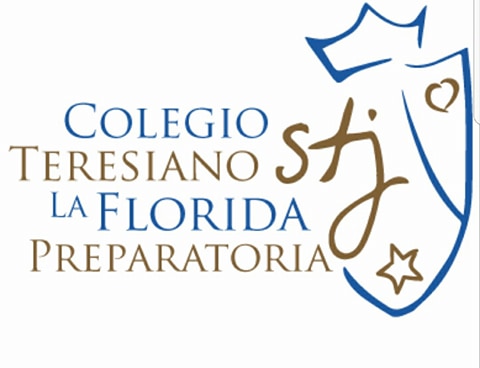 Clave: 1035
CICLO ESCOLAR: 2018-2019

TÍTULO: ¿DE QUÉ MANERA IMPACTA LA CONSTANTE TRANSFORMACIÓN ESTRUCTURAL DE LA COLONIA NÁPOLES EN LA CONTAMINACIÓN VISUAL Y AUDITIVA DE LOS ALUMNOS DEL COLEGIO LA FLORIDA?


EQUIPO INTERDISCIPLINARIO:
LAURA TOLEDO RODRÍGUEZ (Inglés V)
ANA LITZ RIOS SANTOMÉ (Química III)
OLGA PATRICIA TORRES VILLALOBOS (Matemáticas V)
INDICE
Primera Reunión de Trabajo
Producto 1.- C.A.I.A.C. Conclusiones Generales.
  Producto 2.- Organizador gráfico que muestre los contenidos y conceptos de toda las asignaturas 			involucradas en el proyecto y su interrelación.
Producto 3.- Fotografías de la sesión.
Segunda Reunión de Trabajo
Producto 4.- Organizador gráfico: Preguntas esenciales.
Producto 5.- Organizador gráfico: Proceso de indagación.
                       5c. Introducción y Justificación 
           5d. Objetivo general de cada materia
           5e. Pregunta generadora, pregunta guía, problema a abordar, asunto a resolver y propuesta.
           5f.  Contenido, temas y productos propuestos organizados por etapas y  en forma cronológica.
Producto 6.- A.M.E. general.
Producto 7.- Estructura inicial de planeación resumen
Producto 8.- Estructura inicial de planeación elaboración de proyecto.
Producto 9.- Fotografías de la sesión
PRODUCTO 1 : CUADRO DE ANÁLISIS DE LA INTERDISCIPLINARIEDAD  y   EL APRENDIZAJE COOPERATIVO CONCLUSIONES GENERALES
PRODUCTO 2:  ORGANIZADOR GRÁFICO DONDE SE MUESTRA LA PROPUESTA  DE                                  PROYECTO-PRODUCTO INTERDISCIPLINARIO  A DESARROLLAR                              (MATEMÁTICAS V- QUÍMICA V –INGLÉS V)
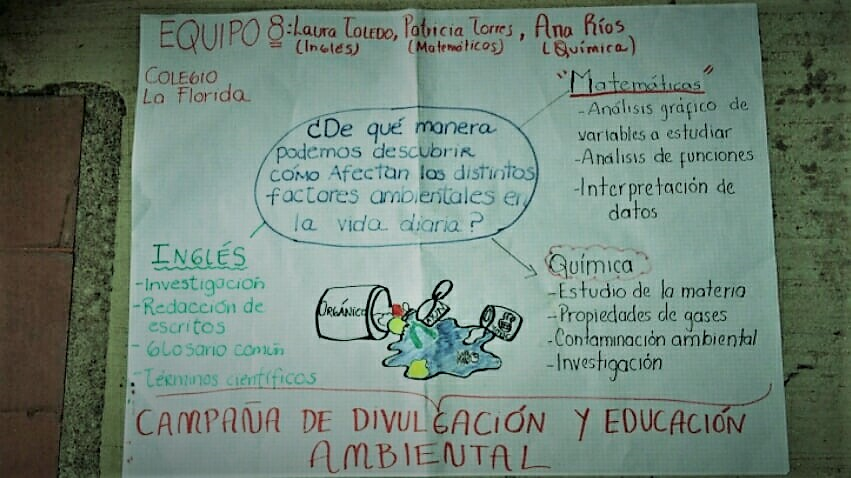 CORRECCIÓN AL PRODUCTO 2
Producto 3:  Evidencias y fotografías del trabajo multidisciplinario   		realizado el 20 de Octubre.
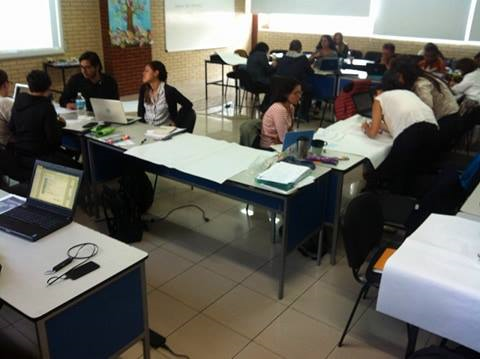 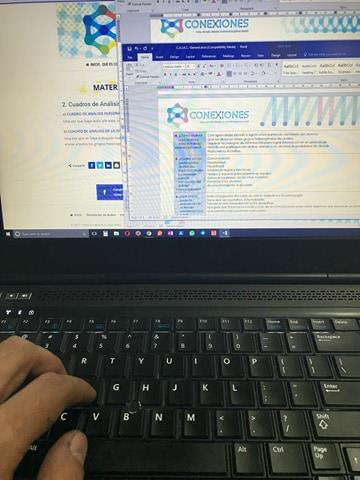 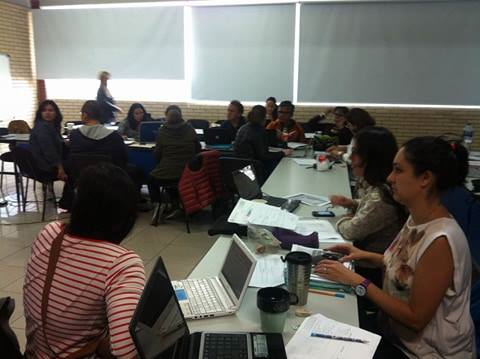 Equipo multidisciplinario: Química, Inglés y Matemáticas.
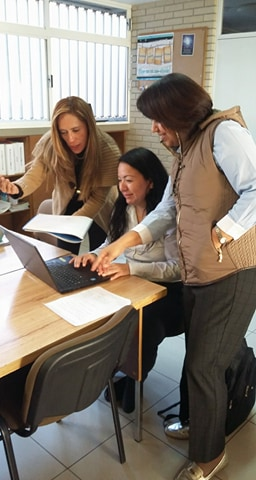 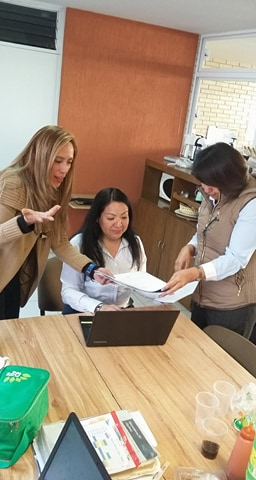 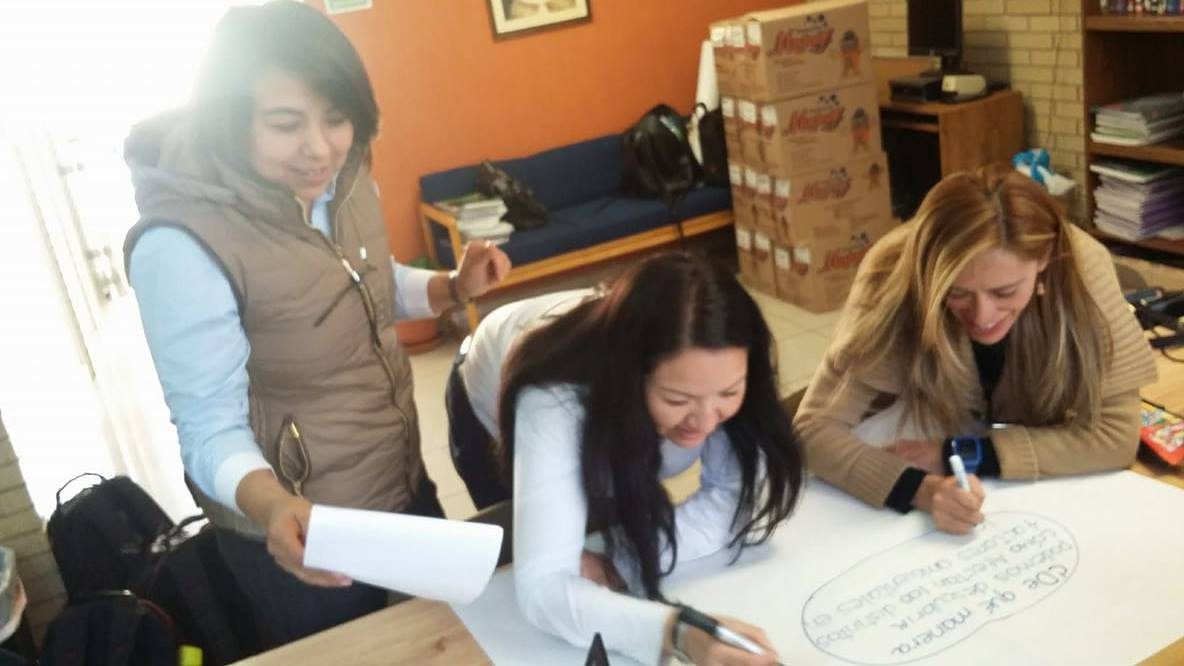 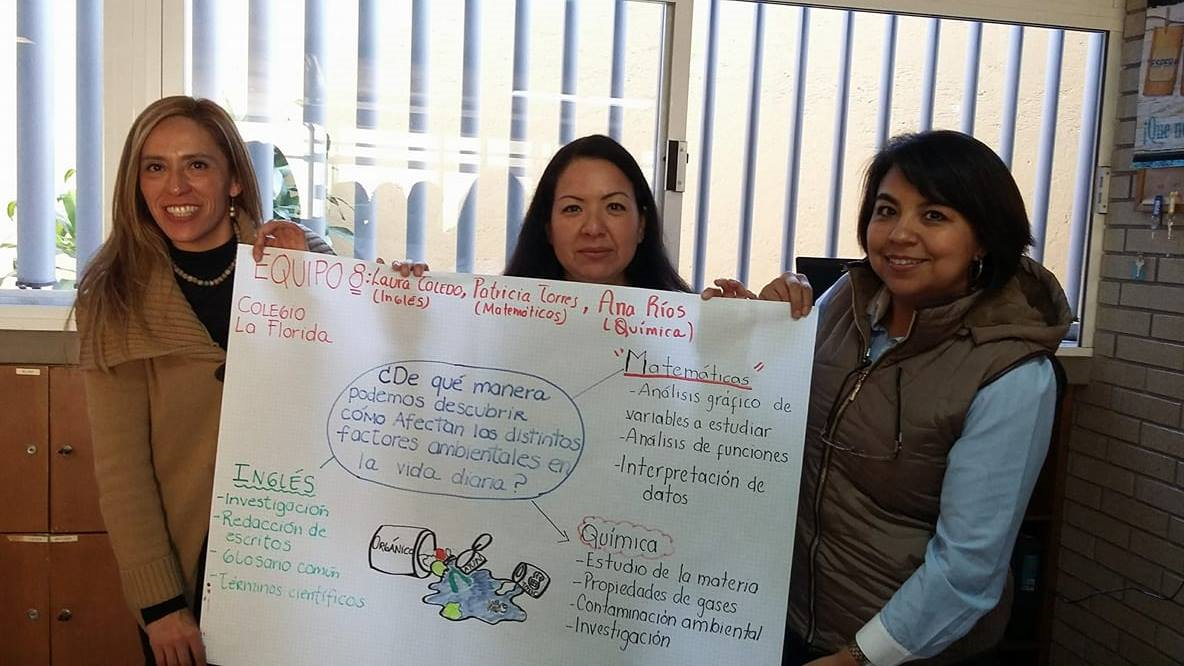 PRODUCTO 4: Organizador gráfico. Preguntas esenciales
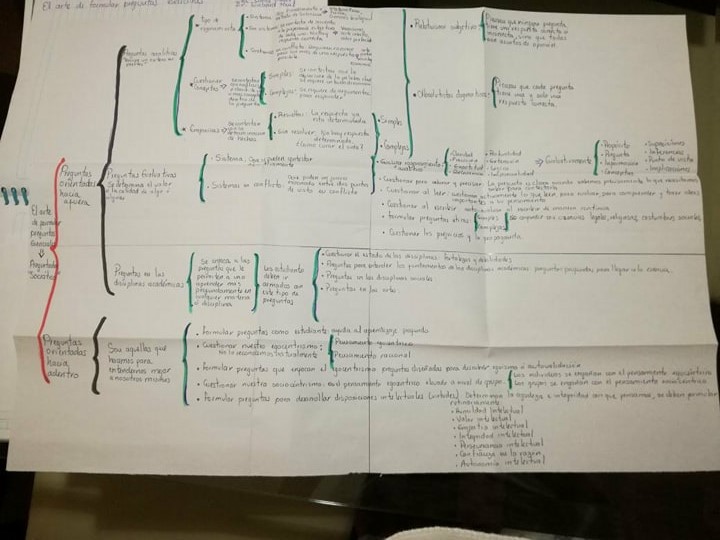 PRODUCTO 5: Organizador gráfico/ Proceso de indagación
5c. Introducción y/o justificación del proyecto

Concientizar sobre la importancia del cuidado del medio ambiente para disminuir y en lo posible evitar la 
contaminación a través de un estudio de caso.
5d. Objetivo general
Mostrar los resultados del estudio de caso y a partir de ello realizar una campaña de educación ambiental 
Donde se promuevan soluciones y propuestas para combatir la desinformación de los factores que afectan el
Medio ambiente.

Objetivo por disciplinas
Matemáticas: Realizar un análisis estadístico del fenómeno ambiental a estudiar.
Inglés: Aplicar conceptos y términos  para comprender el impacto de la contaminación y redactarlo de modo 
Claro en el producto.
Química: Aplicar los conocimientos químicos relacionados con el uso de los combustibles fósiles y el impacto
Ambiental por el uso desmedido de éstos y comprender los fenómenos ligados a la contaminación antropogénica
5e. Pregunta generadora/guía
¿De qué manera impacta la constante transformación estructural de la Colonia Nápoles en la contaminación visual
 y auditiva de los alumnos del Colegio La Florida?
Pregunta guía
¿Qué factores afectan al medio ambiente?

Problema a abordar/ asunto a resolver
Se ha observado la creciente expansión inmobiliaria y de construcción en la Colonia Nápoles, generando un 
incremento en la contaminación visual, auditiva, atmosférica, entre otras. Estos factores afectan directamente
a los alumnos del Colegio La Florida, por tal razón se pretende indagar y generar conciencia de cómo esto impacta
en el rendimiento académico de los alumnos.

Propuestas
Elaborar una campaña de educación ambiental en conjunto con los alumnos con el propósito de generar una 
conciencia ecológica sobre los efectos de la contaminación antropogénica en la salud mental, auditiva, el desarrollo 
cognitivo de los alumnos.
5f. Contenido: Temas y productos propuestos, organizados por etapas y en forma cronológica.  Integrar
diferentes tipos de evidencias o herramientas.

Temas y productos propuestos:
Matemáticas: Unidad 4, se usará la estadística descriptiva para interpretar, analizar y tomar decisiones en un 
Problema ambiental.
Evidencas: rúbricas, lista de cotejos, evidencias.

Inglés: Unidad 11, Recursos naturales, se utilizarán términos, glosario referentes al medio ambiente, géneros de 
Escritura en inglés para la creación de la campaña.
Evidencias: fotos, dibujos, presentación gráfica.

Química; Control de las emisiones atmosféricas en las grandes urbes. Se explicarán los términos huella de carbono, 
Calidad del aire, tipos de contaminantes para relacionarlo con la temática ambiental y tener una mejor comprensión 
Del tema.
Evidencias: portafolio de evidencias, participación en la discusión de lecturas, rúbrica para el trabajo de investigación.
PRODUCTO 6
Trabajo en Sesión Plenaria.
PRODUCTO 7
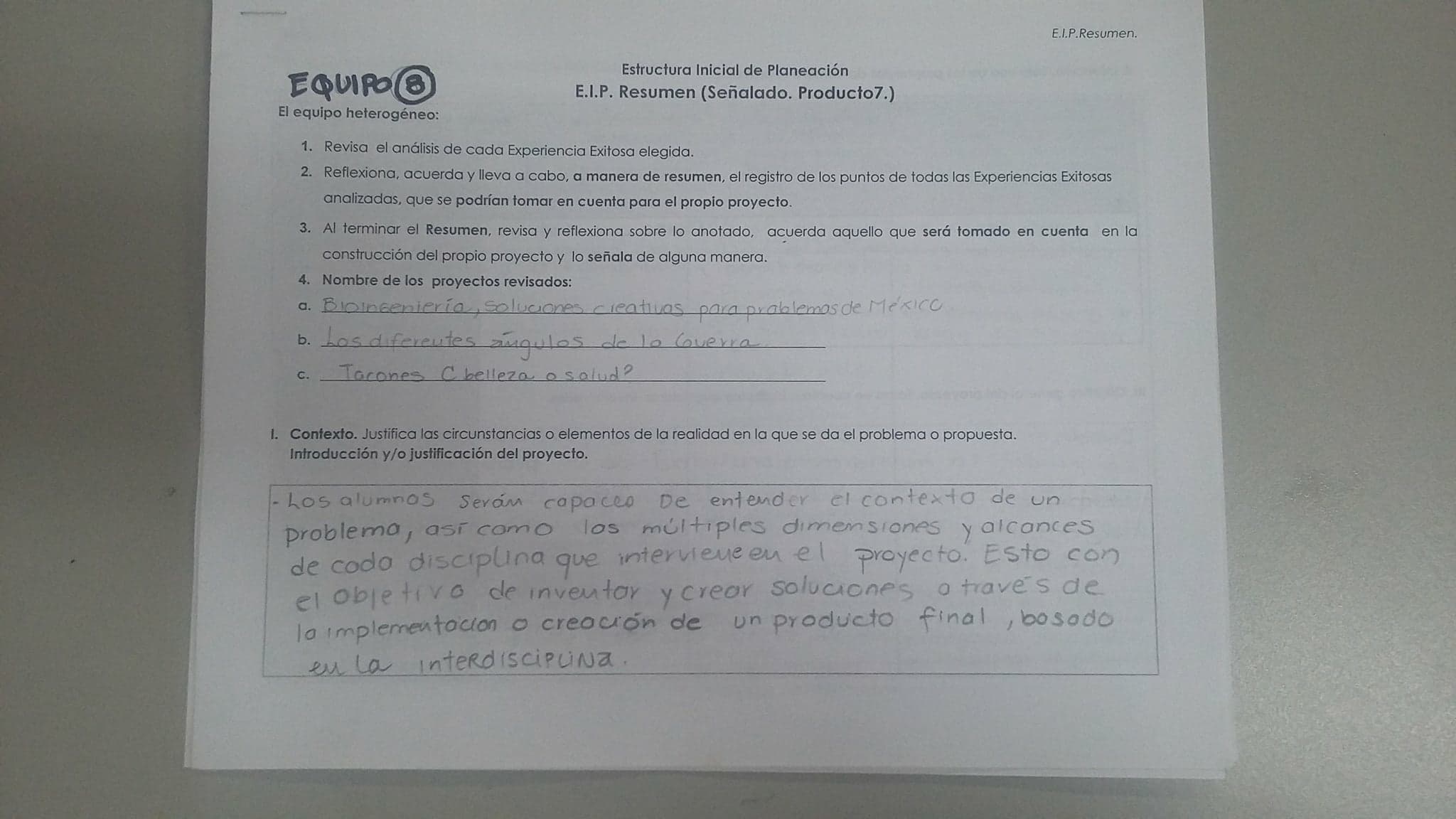 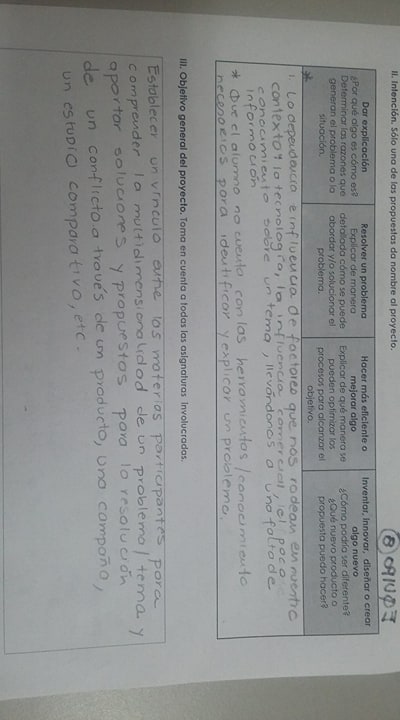 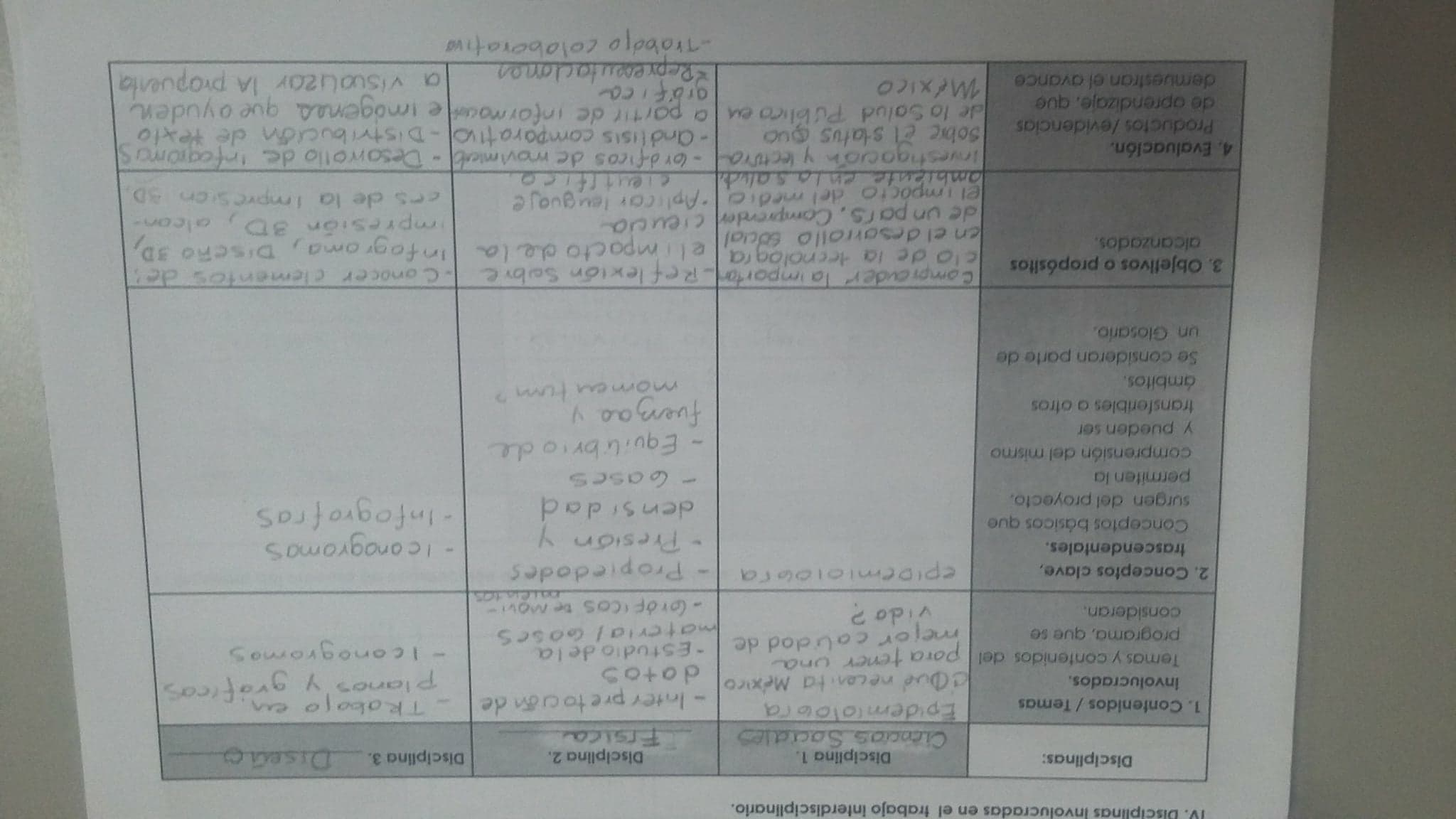 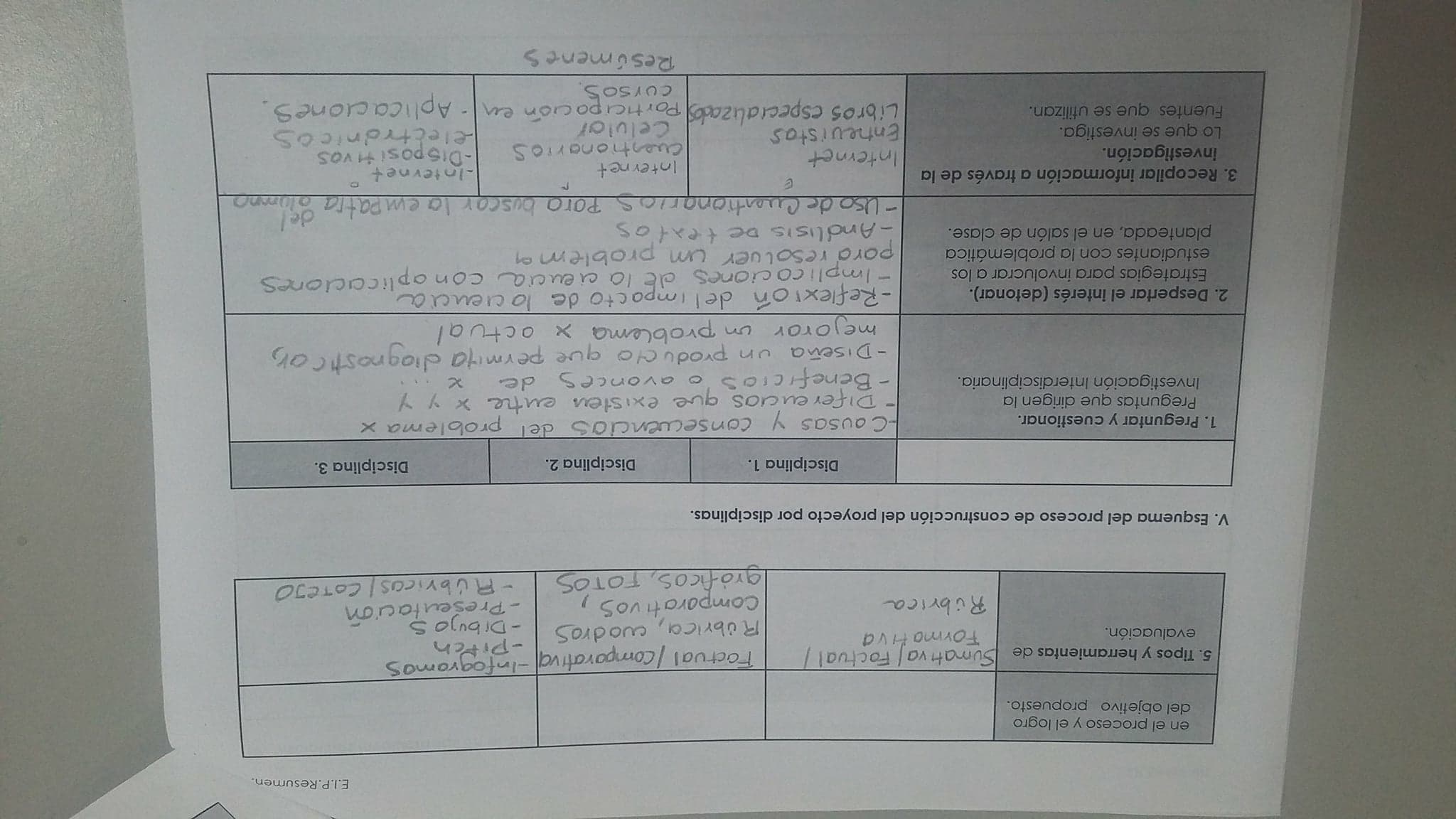 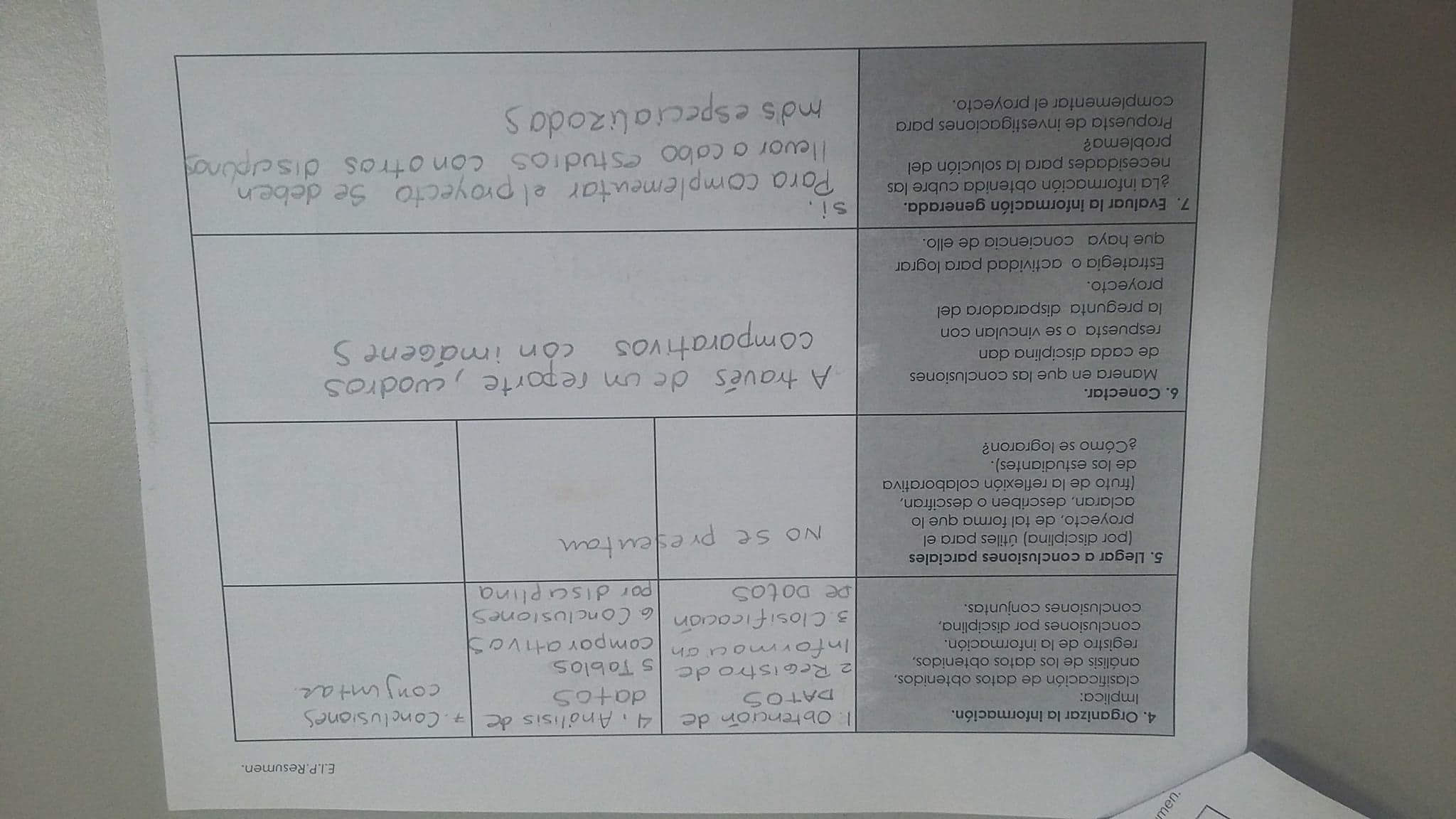 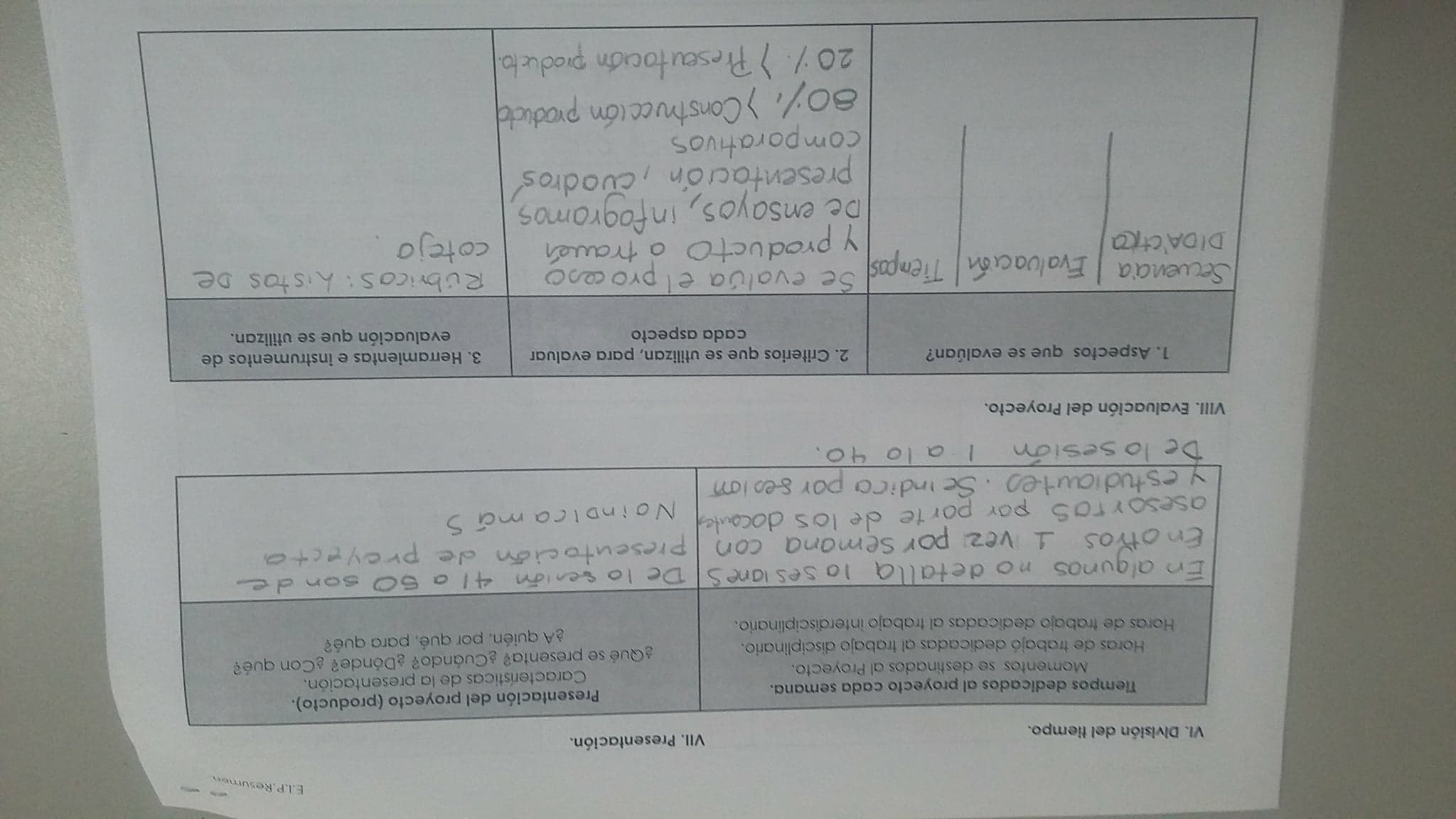 PRODUCTO 8: CUADRO DE LAS 3 DISCIPLINAS
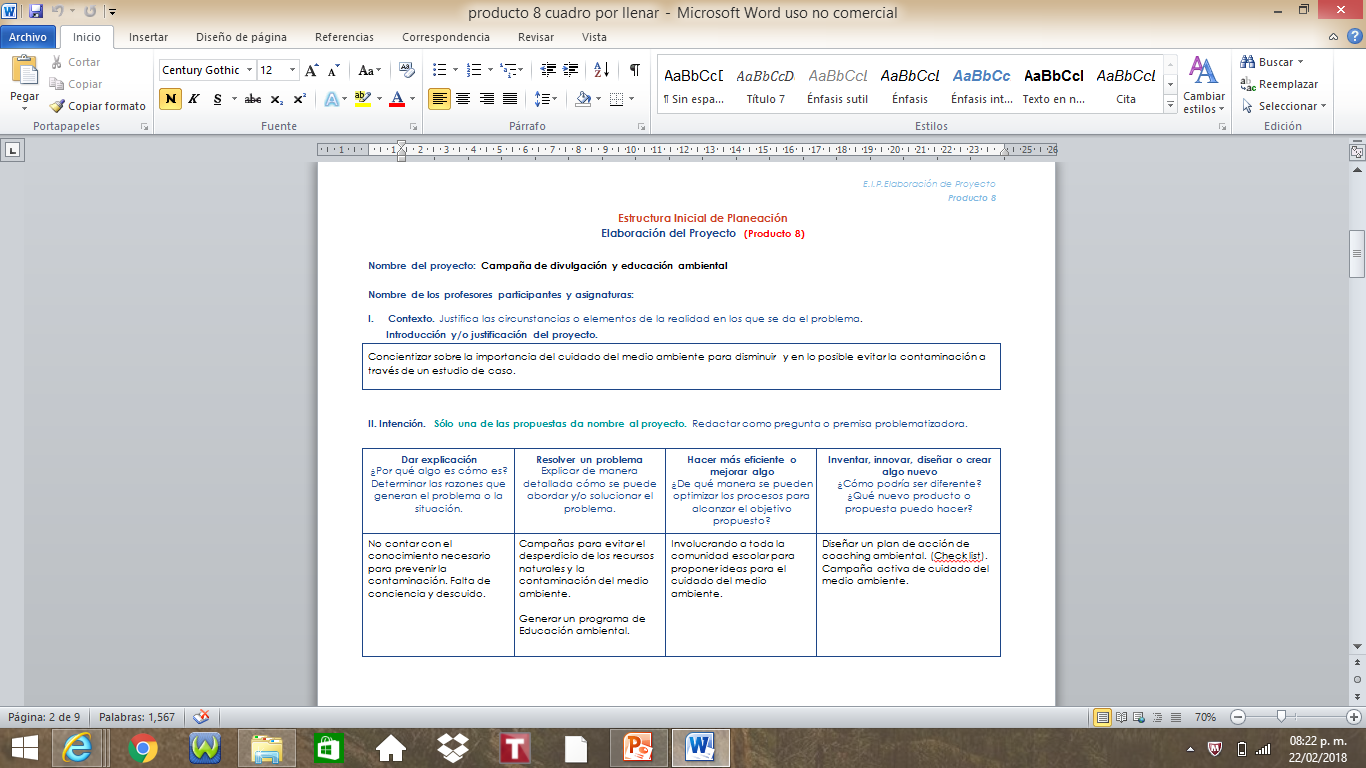 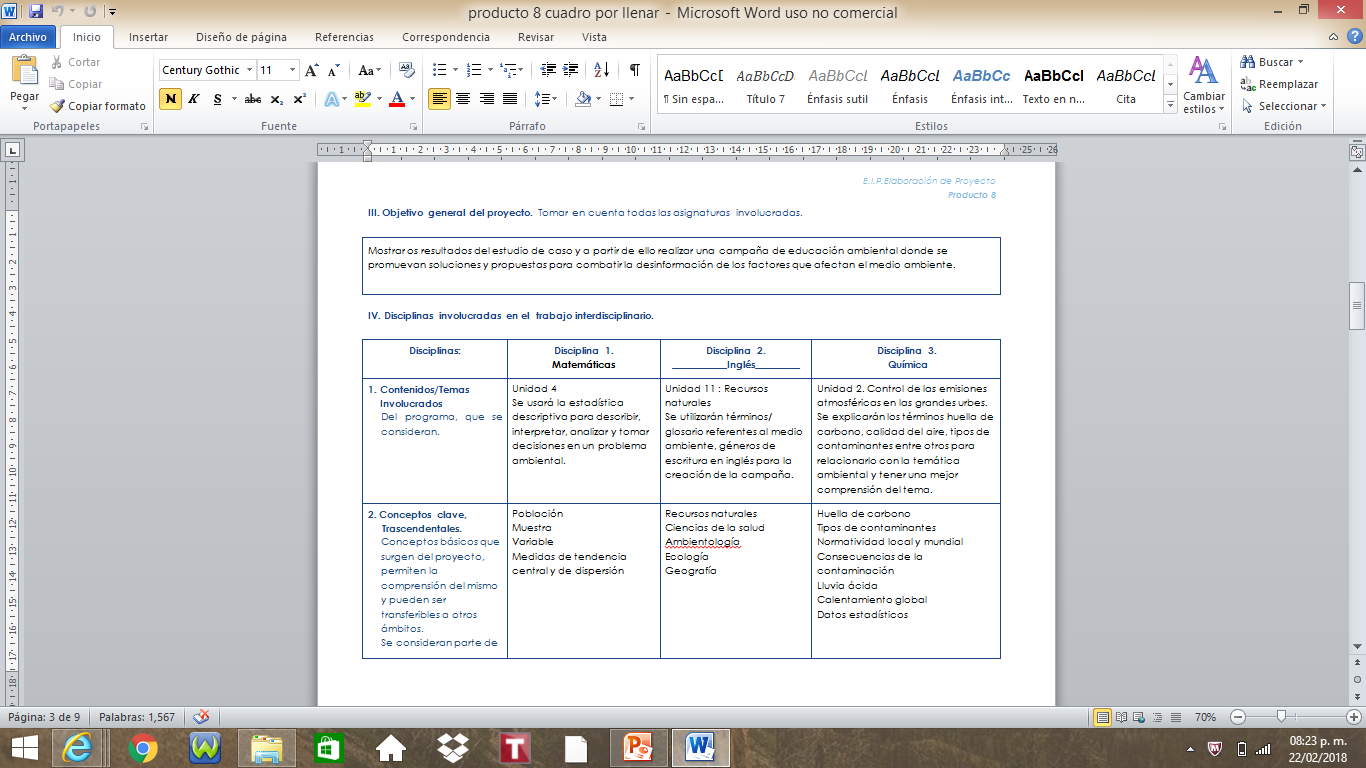 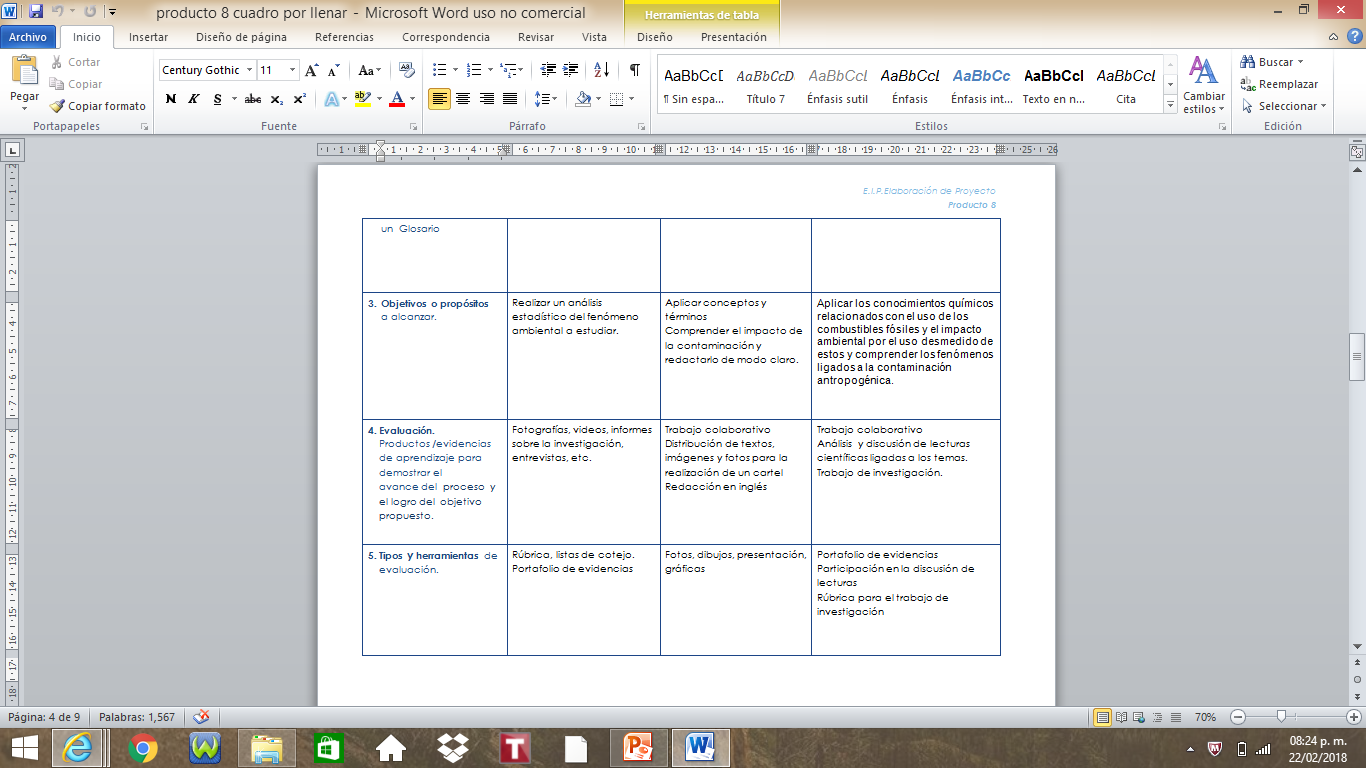 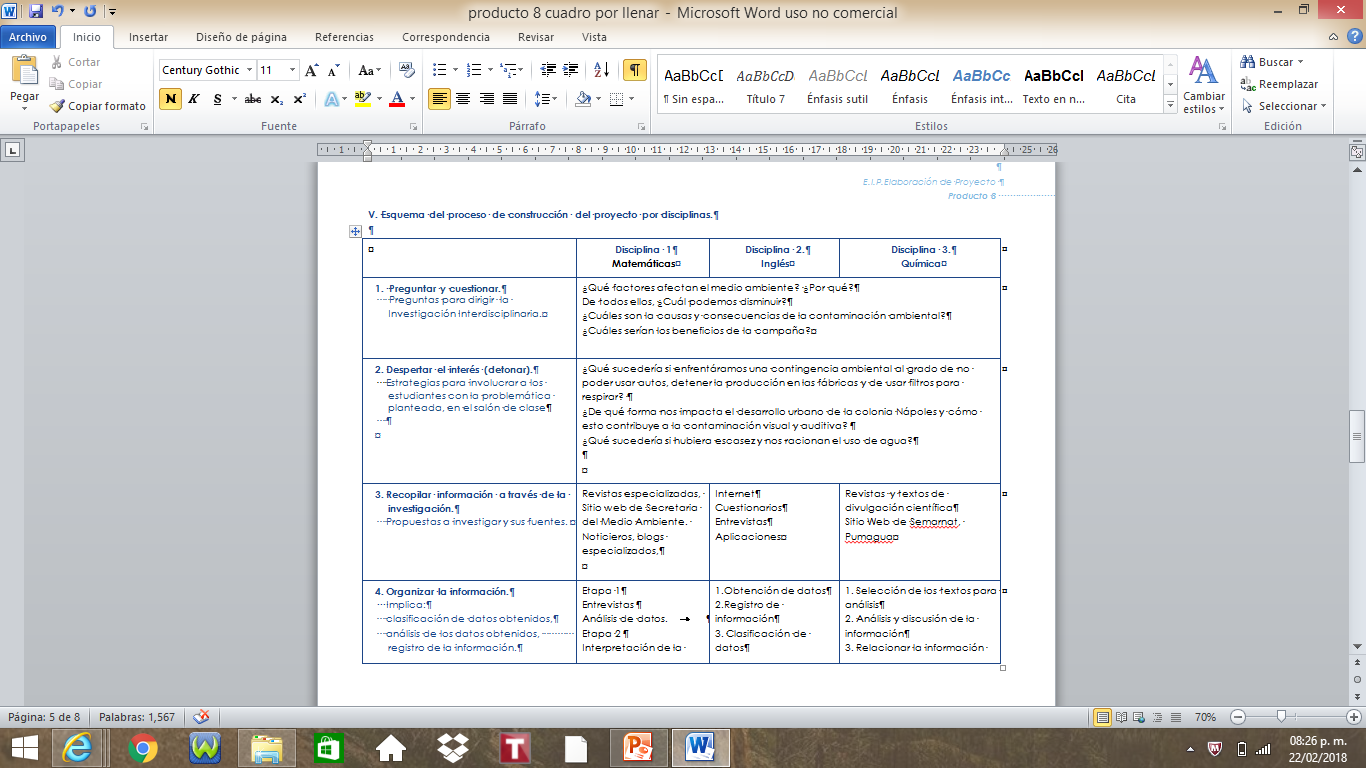 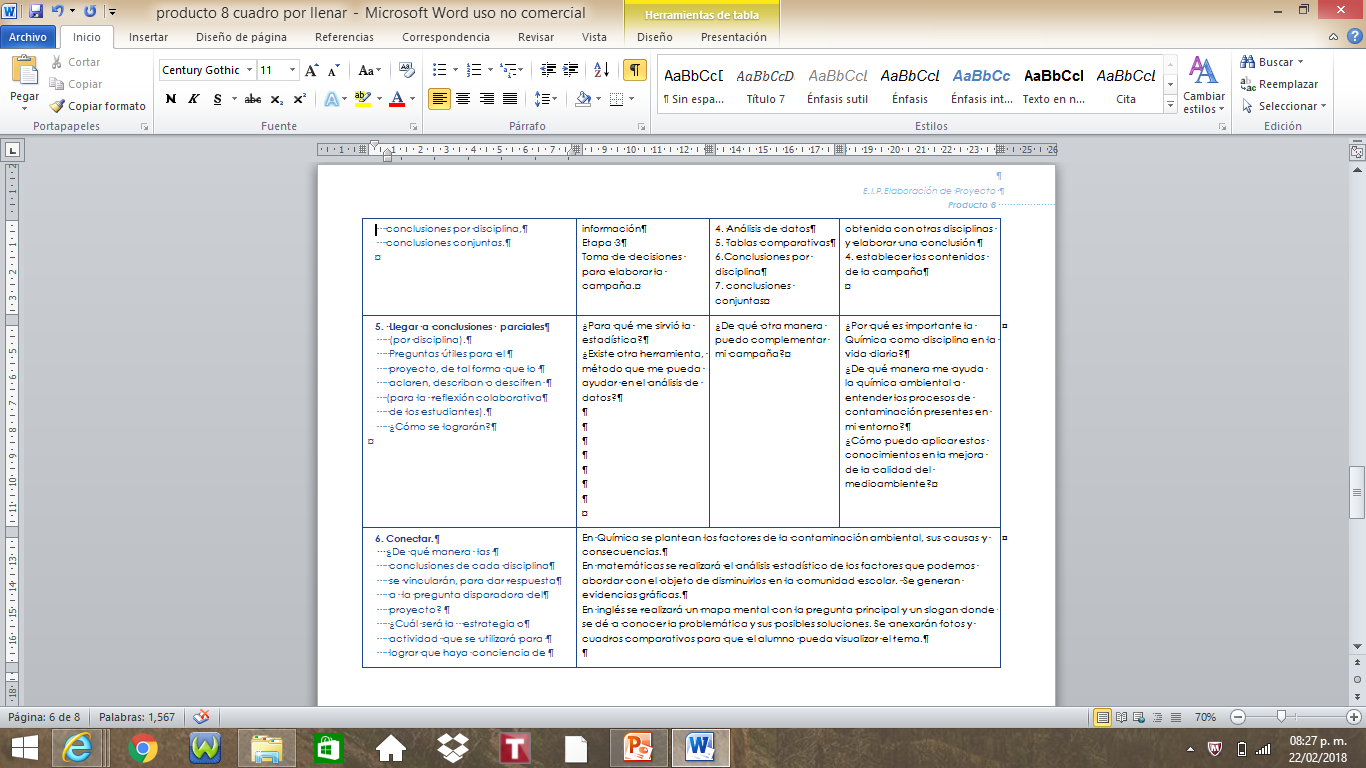 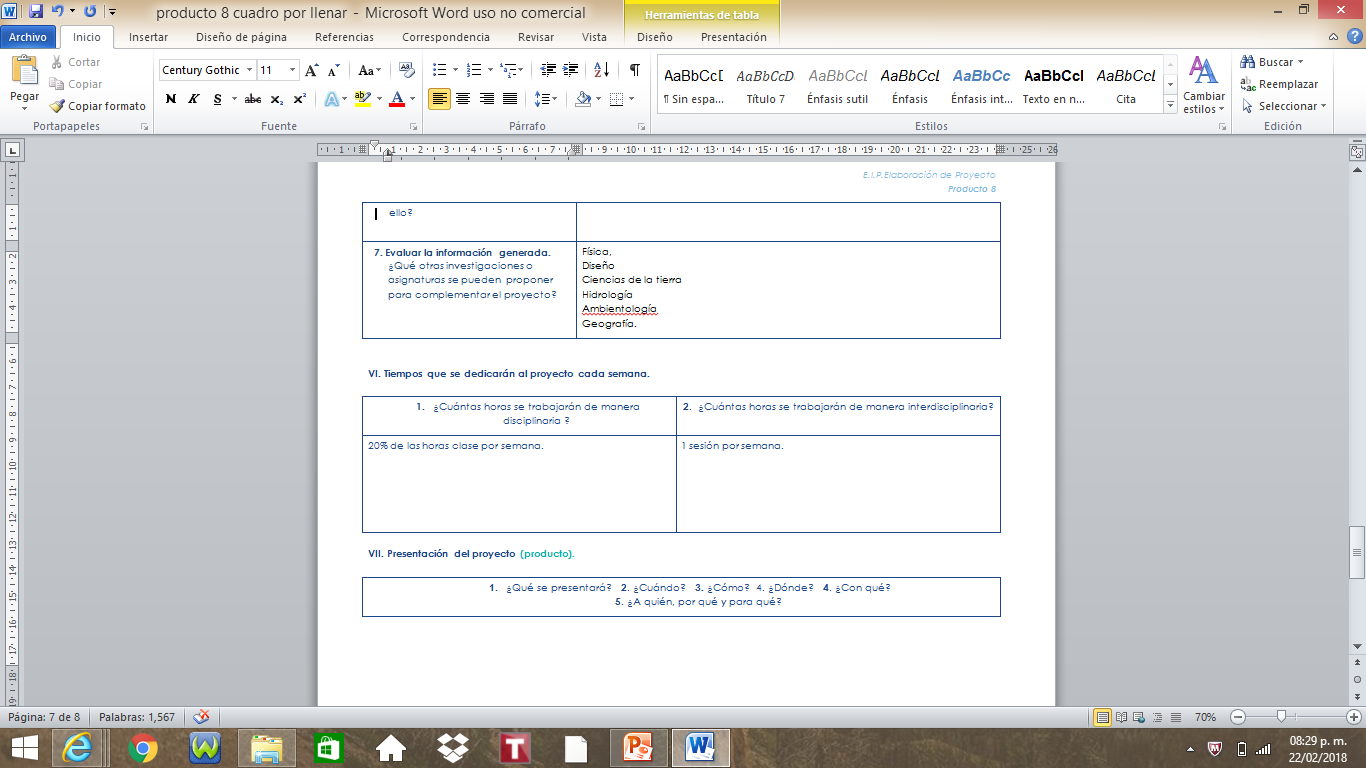 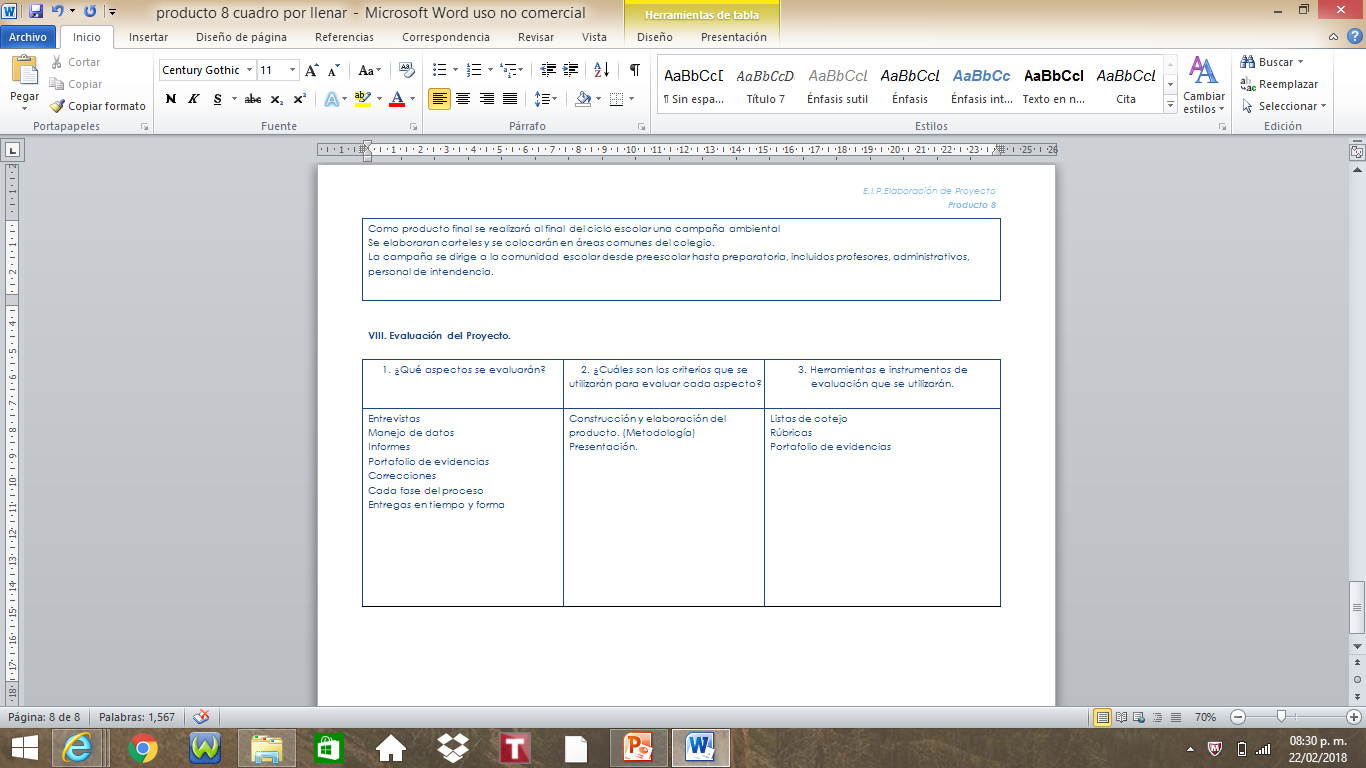 PRODUCTO 9: FOTOS SESION 2 (Enero 26 y febrero 15-22)
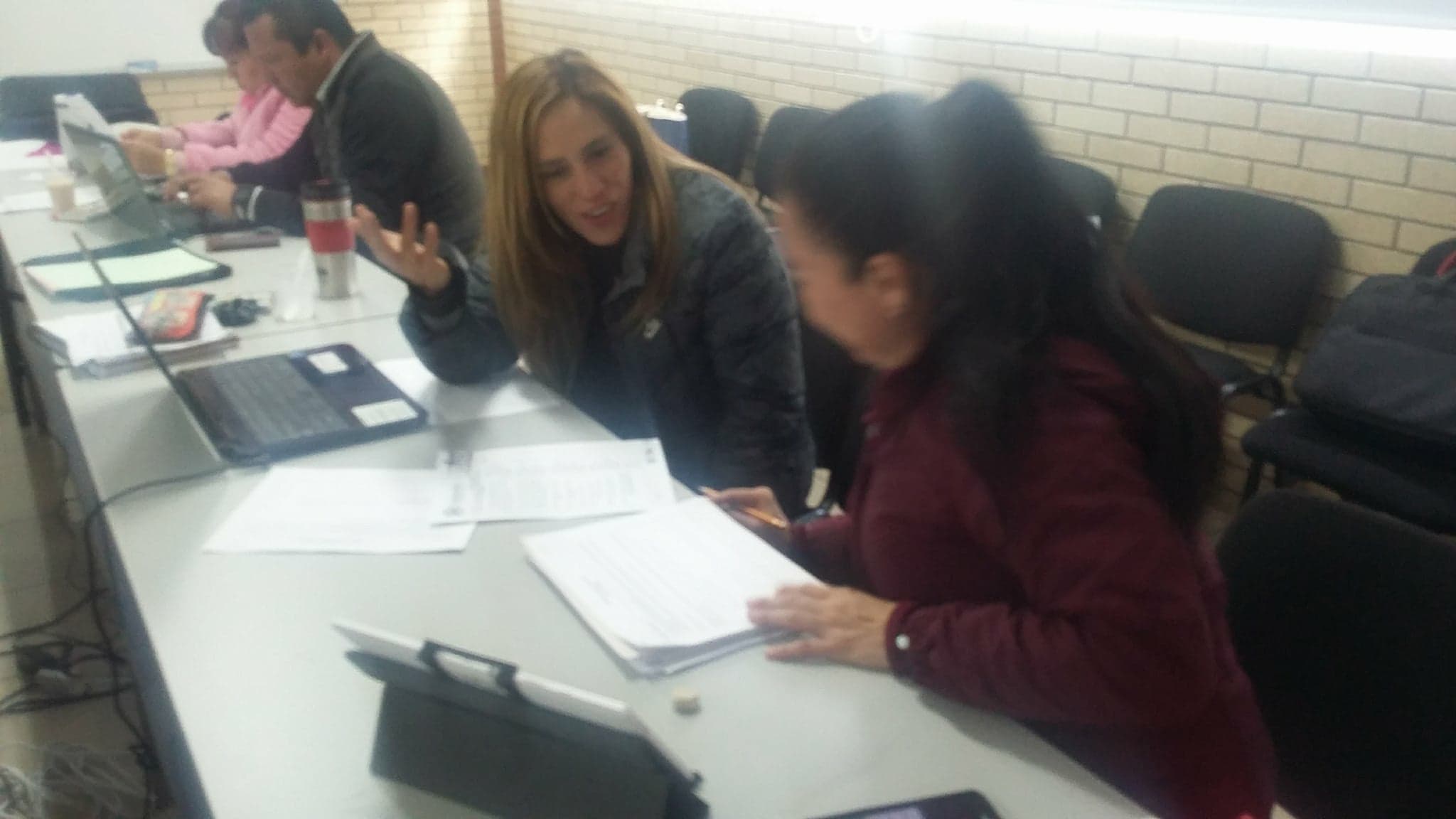 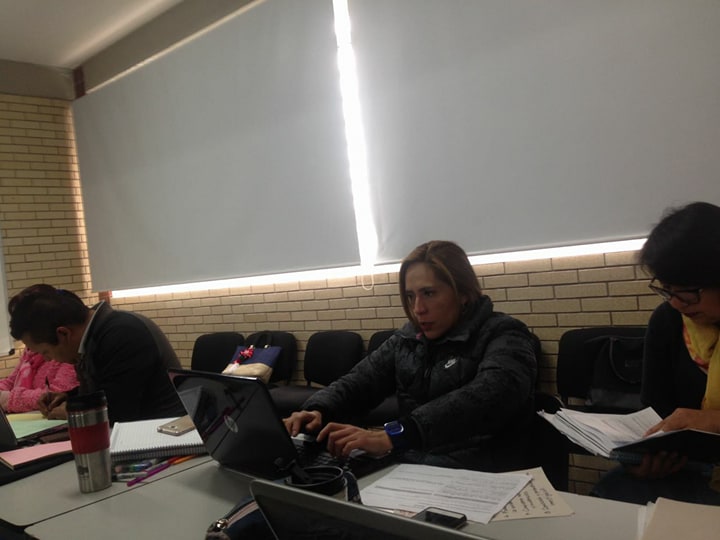 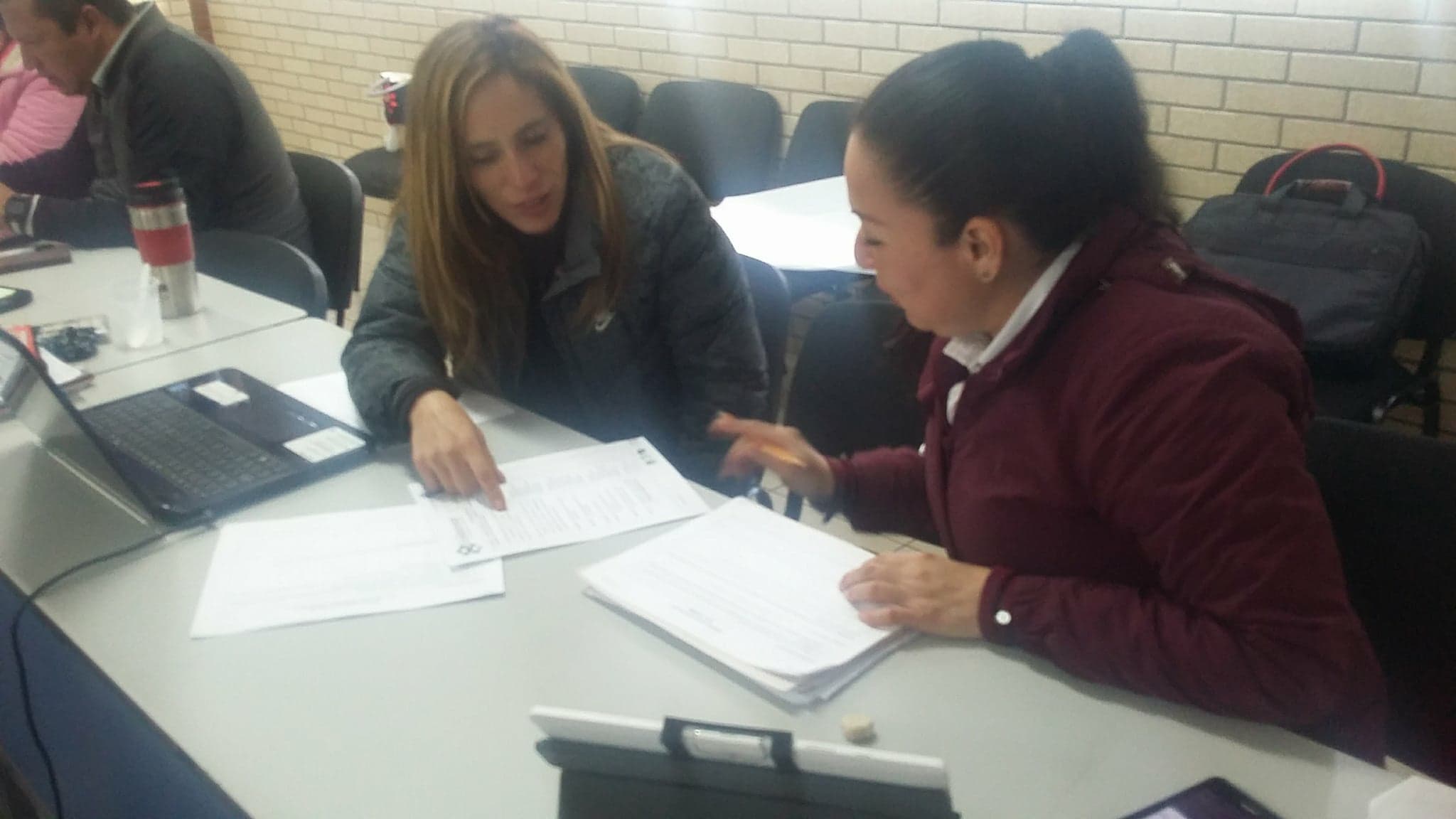 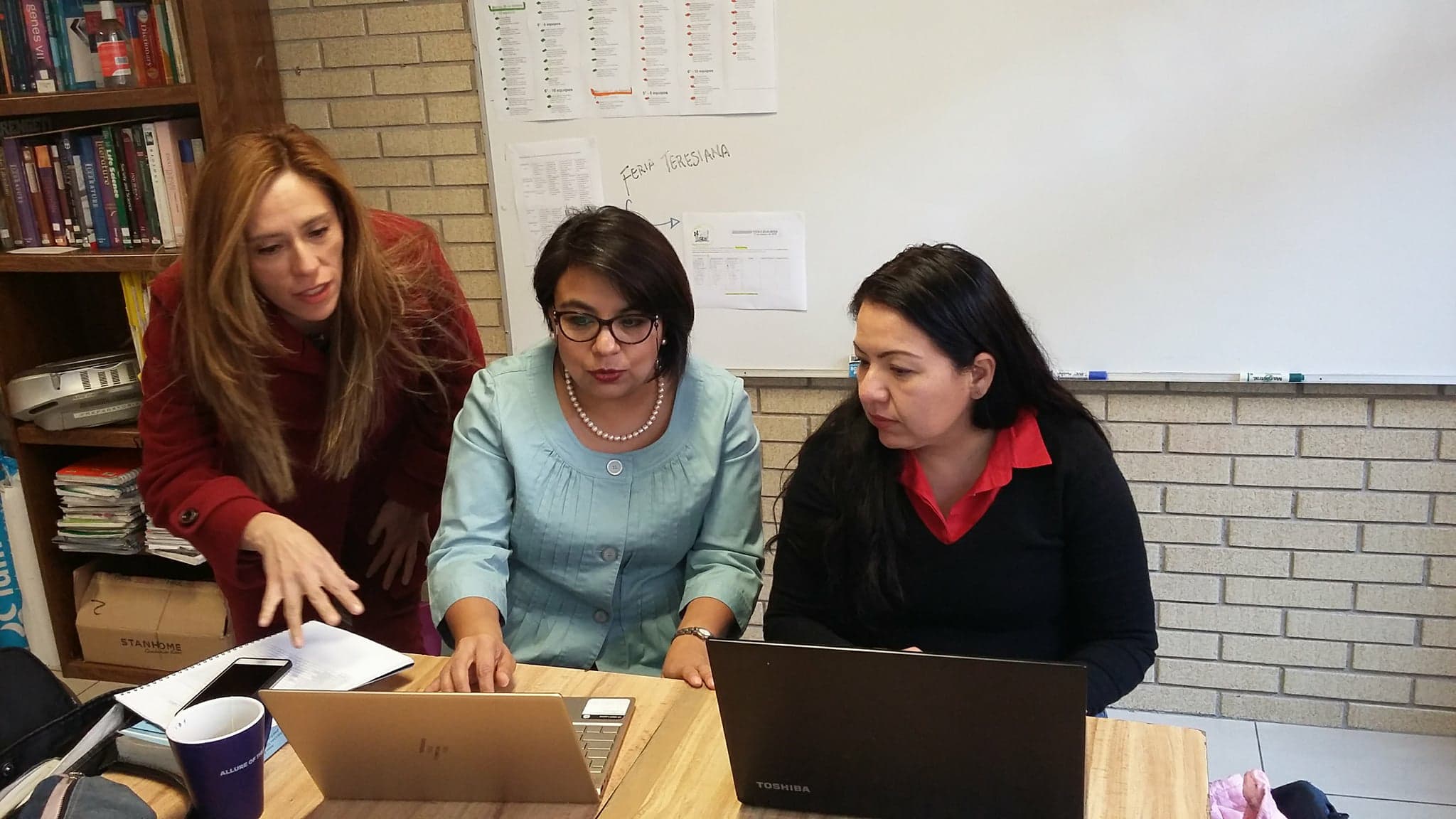 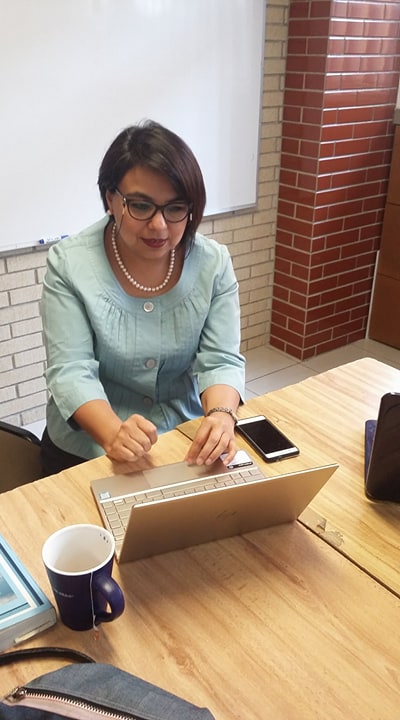 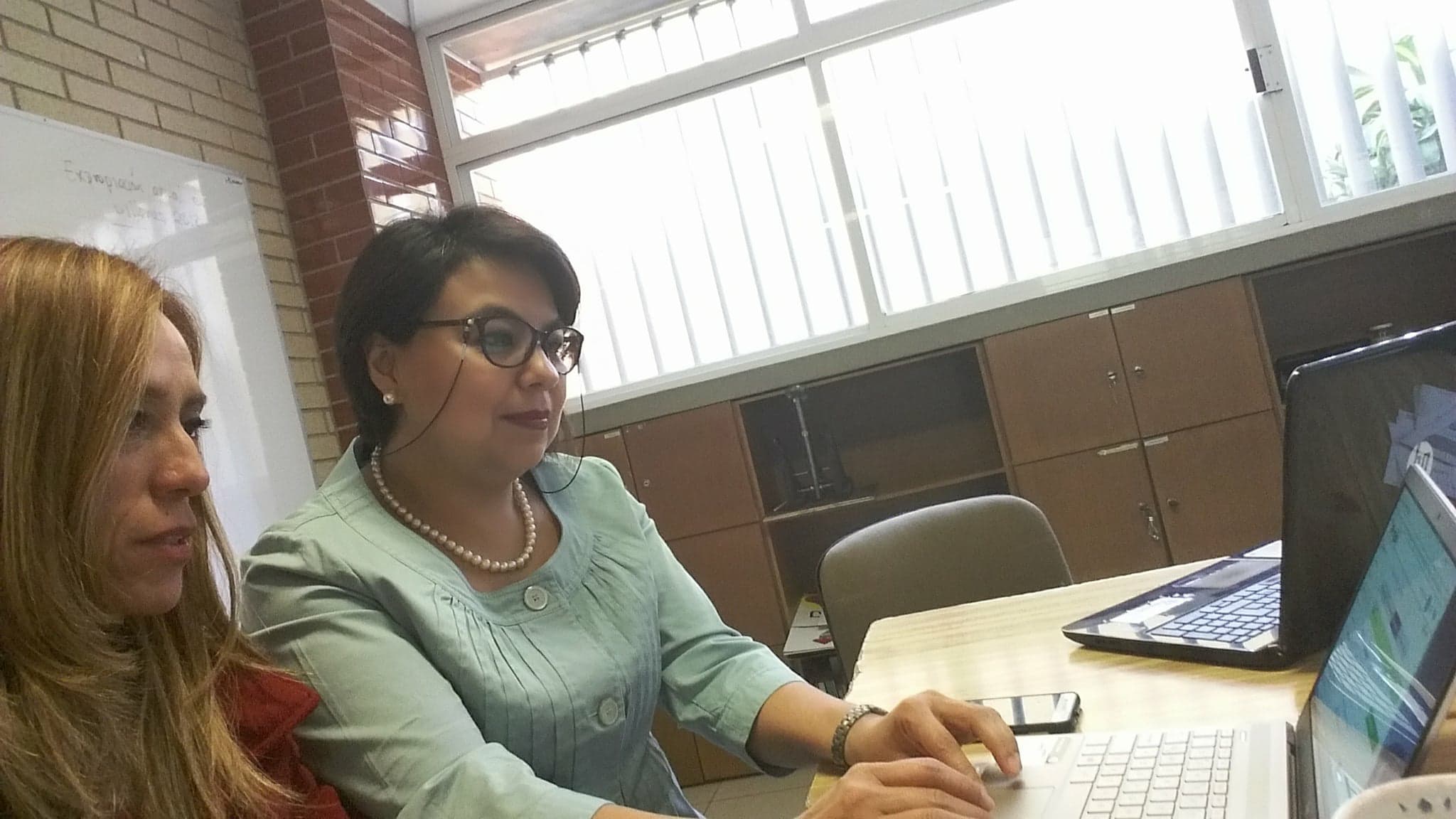